Byutvikling
Fornying og (re)vitalisering av sentrum
(Sett med urbanistens øyne)
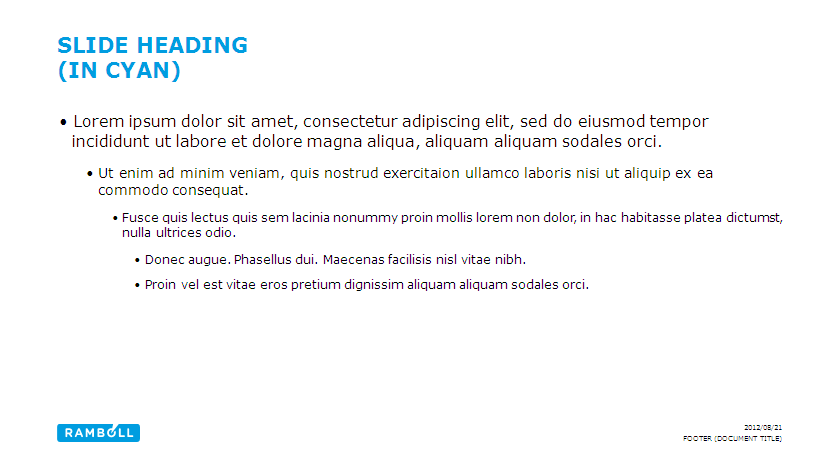 Urbanisme: Liv, byrom, bygninger
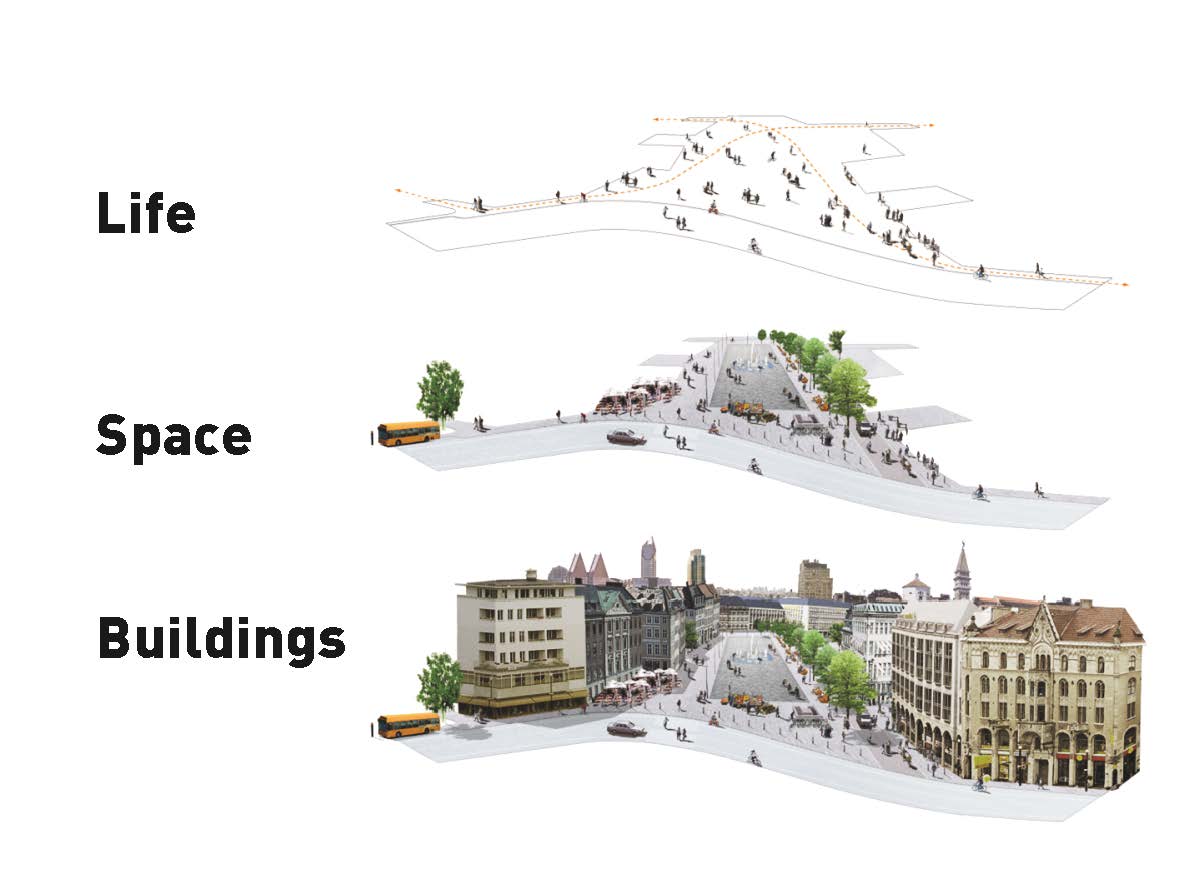 Studiet av karakteristikker i samspillet mellom innbyggere i byen med det bygde miljø (bygninger, infrastruktur, transportmidler osv)

Urban planning: Fysisk utforming og styring av urbane strukturer

Urban sociology: Studiet av urbane liv og kultur

Stedsutforming - Stedsidentitet
Content slide
Jan Gehl
[Speaker Notes: Content slide]
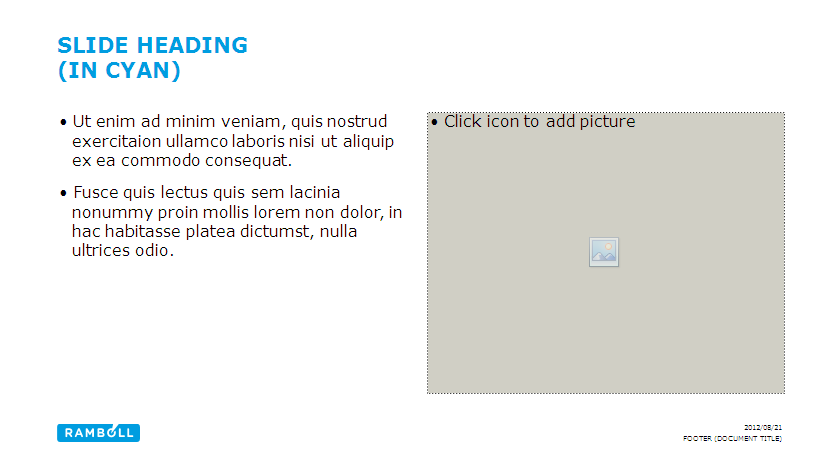 Ingredienser i miksen – Fokus på mennesket
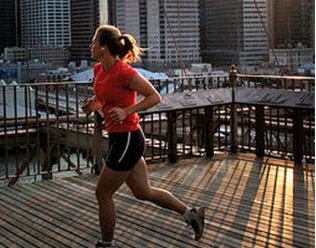 Mennesker
Funksjoner
Destinasjoner
Forbindelser

Det som kjennetegner gode urbane steder er mangfold av funksjoner og innhold
Content slide, two columns with image
[Speaker Notes: Content slide, two columns with image. Image size: 8,46 cm x 10,76 cm or 320 x 407 pixels]
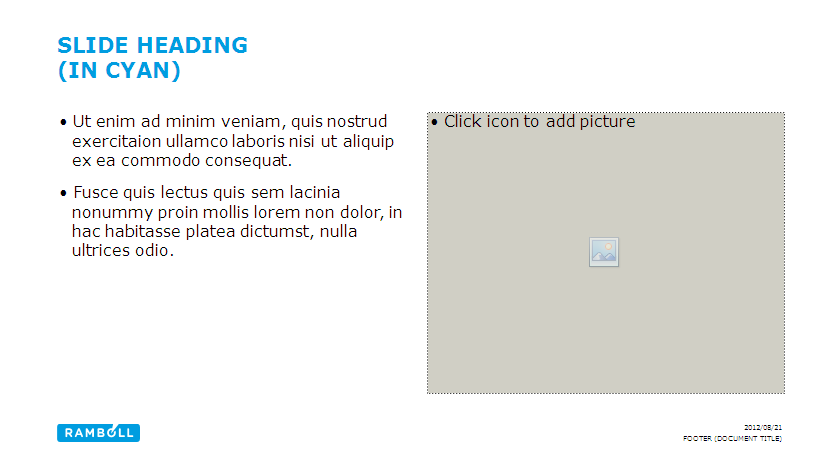 Ingredienser i miksen – Fokus på mennesket
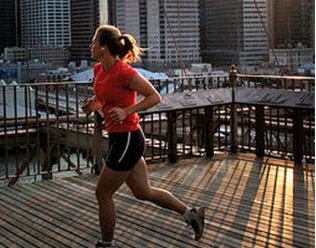 «Gode offentlige rom er de stedene hvor feiringer holdes, sosiale og økonomiske utvekslinger oppstår, venner løper inn i hverandre, og kulturer blander seg. De er "verandaene" til våre offentlige institusjoner - biblioteker, kulturhus, skoler - hvor vi samhandler med hverandre og myndighetene. Når disse stedene fungerer bra, tjener de som scenen for våre offentlige liv.»
Project for public spaces
Content slide, two columns with image
[Speaker Notes: Content slide, two columns with image. Image size: 8,46 cm x 10,76 cm or 320 x 407 pixels]
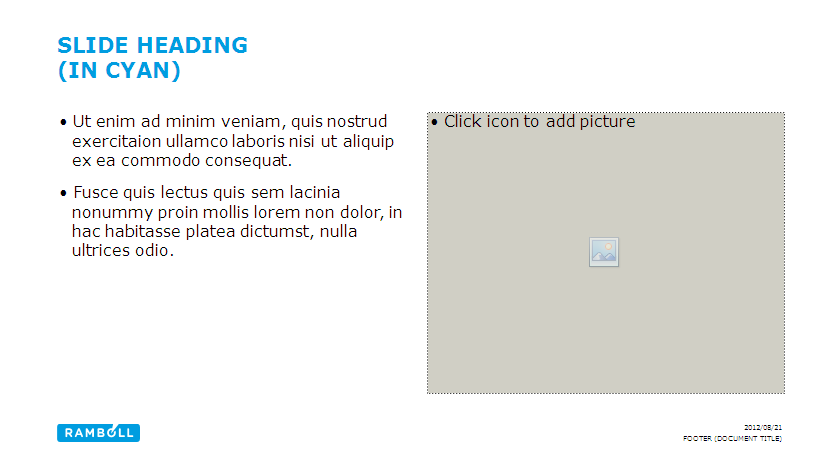 Mangfold av funksjoner og innhold
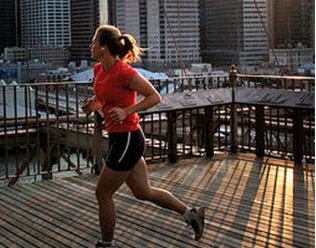 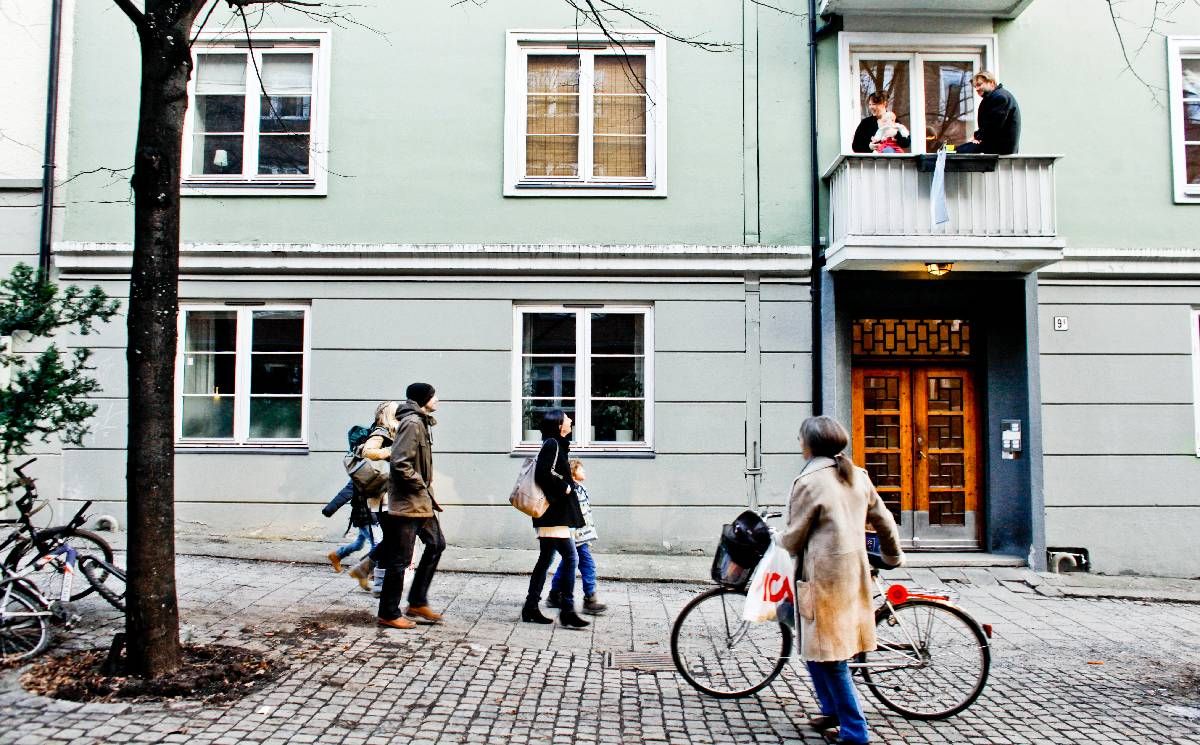 Vi trenger mennesker i sentrum
Mennesker som bor der
Mennesker som jobber der
Mennesker som handler der
Mennesker som har det gøy og koser seg der
Content slide, two columns with image
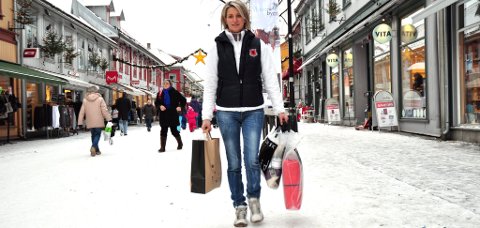 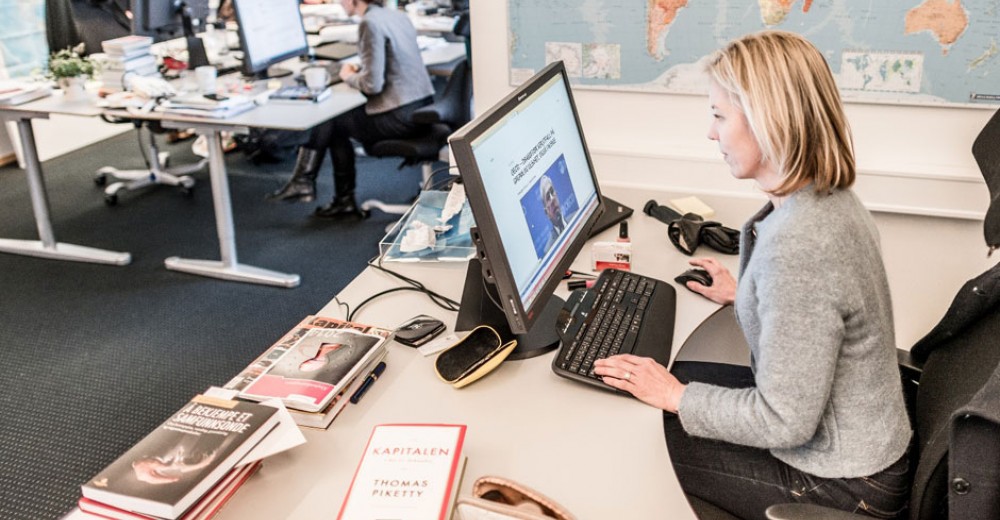 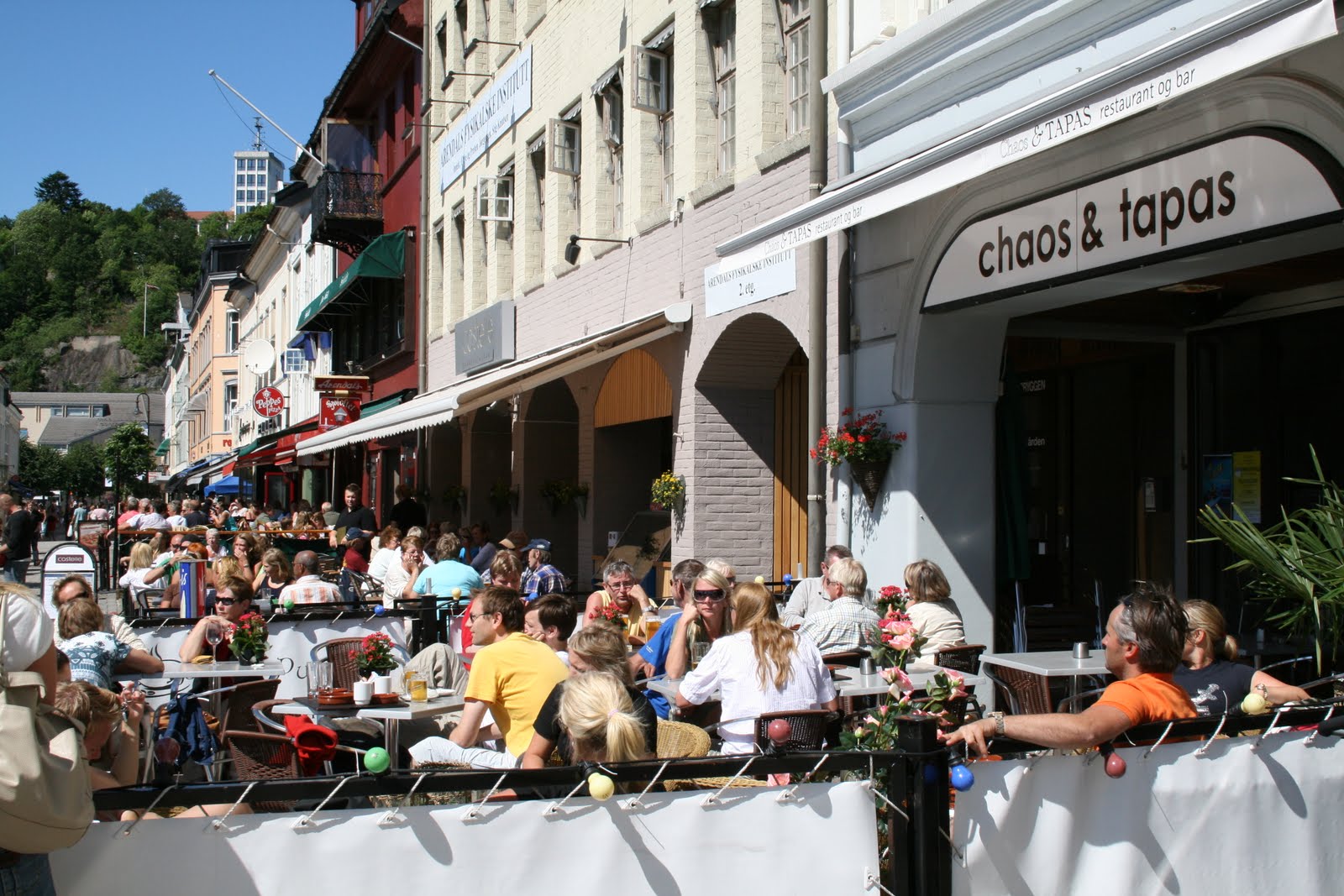 [Speaker Notes: Content slide, two columns with image. Image size: 8,46 cm x 10,76 cm or 320 x 407 pixels]
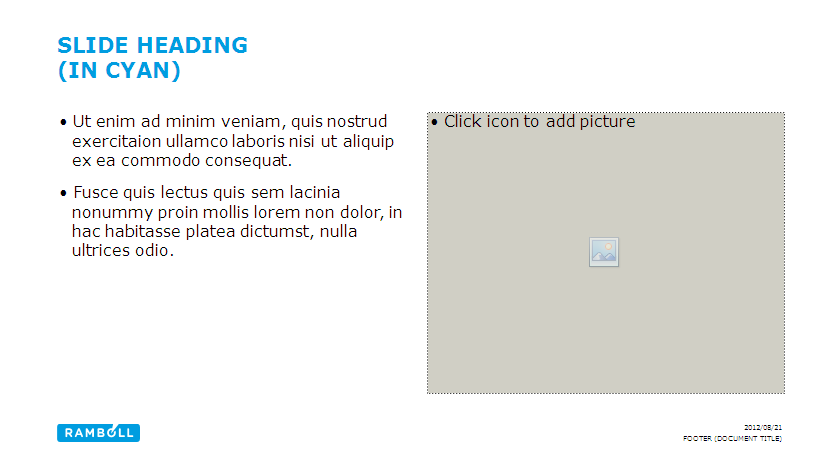 Mangfold av funksjoner og innhold
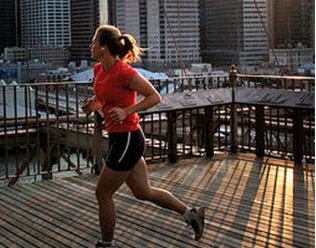 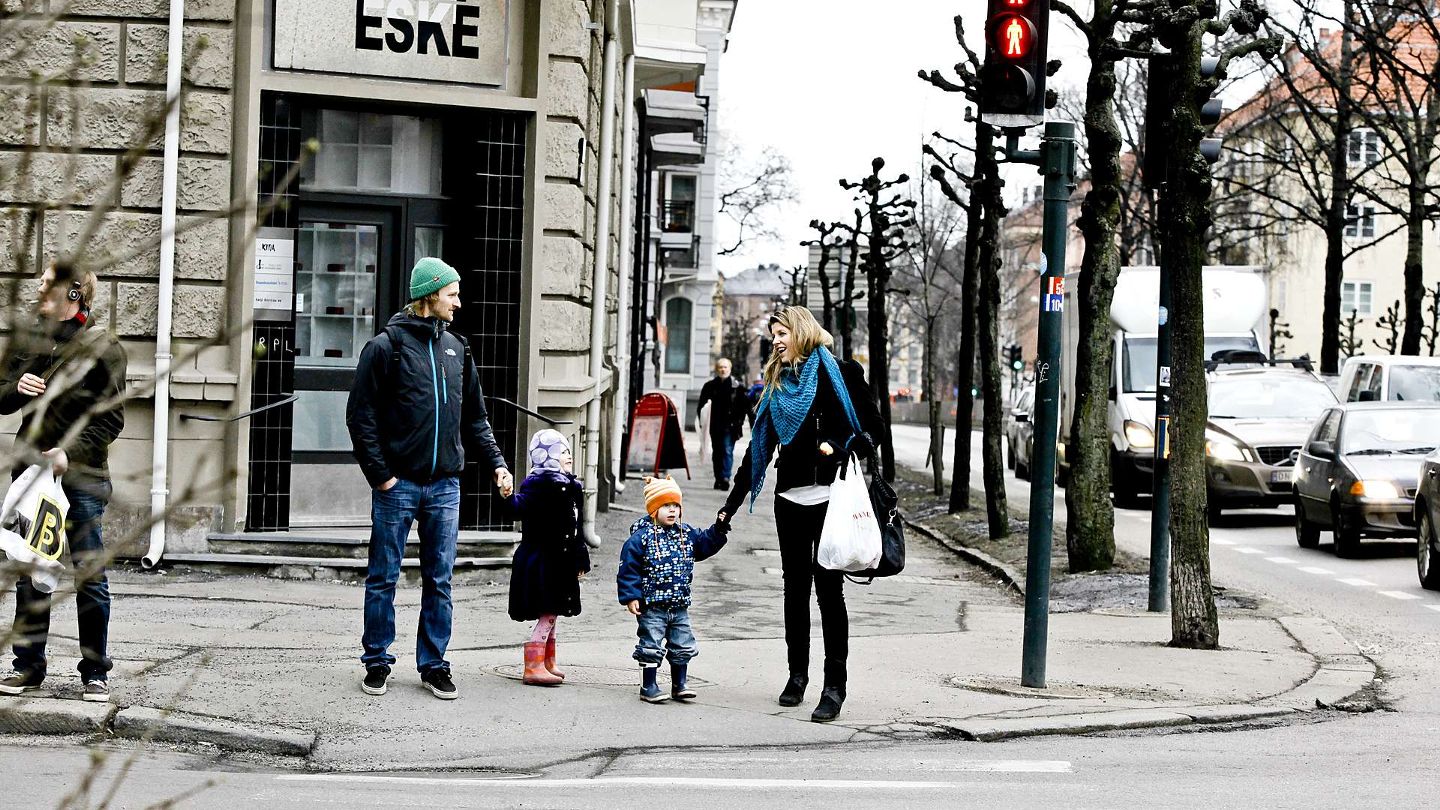 Boliger – For et mangfold av mennesker…inkludert barnefamilier


Næring – også småindustri og håndverk


Institusjoner – Utdanning, kultur
Content slide, two columns with image
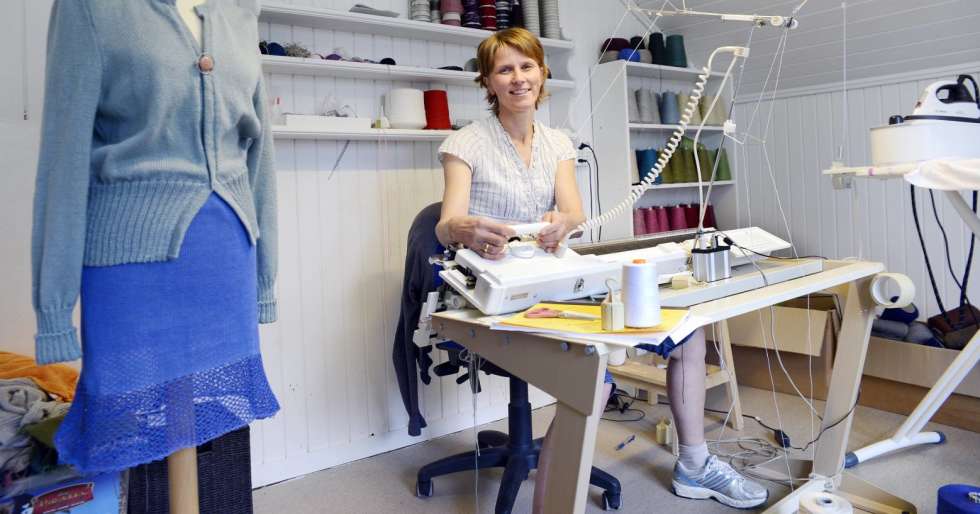 [Speaker Notes: Content slide, two columns with image. Image size: 8,46 cm x 10,76 cm or 320 x 407 pixels]
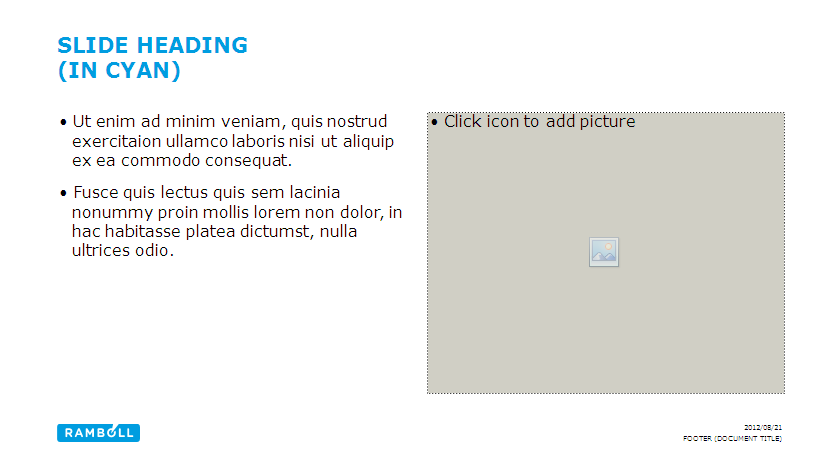 Synergier og sameksistens
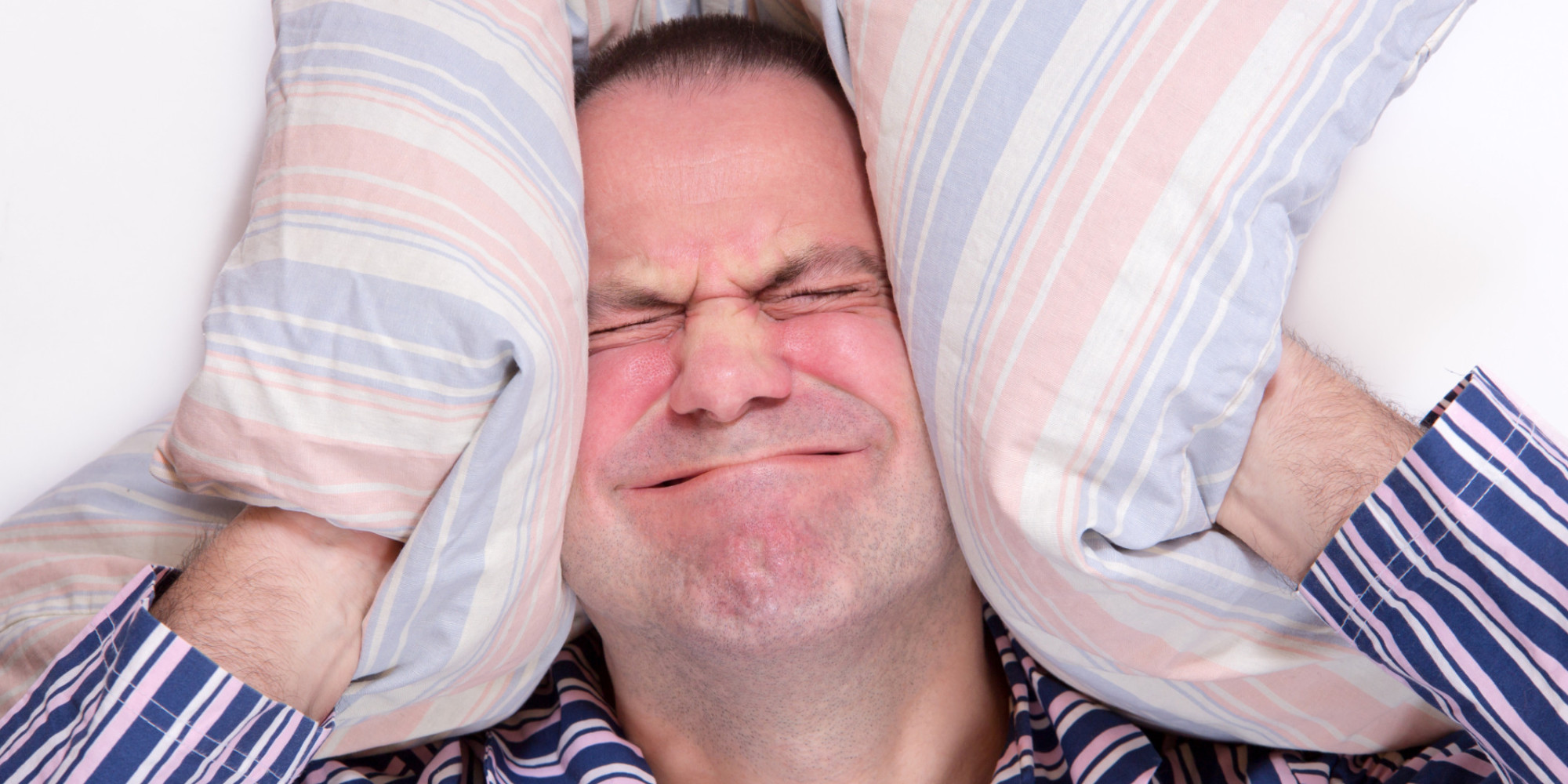 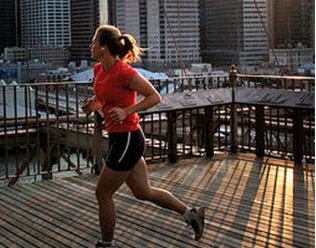 Sammen kan ingrediensene gi positive synergier = Byliv 24/7

Samtidig kan det være en utfordring å få de til å sameksistere/harmonere
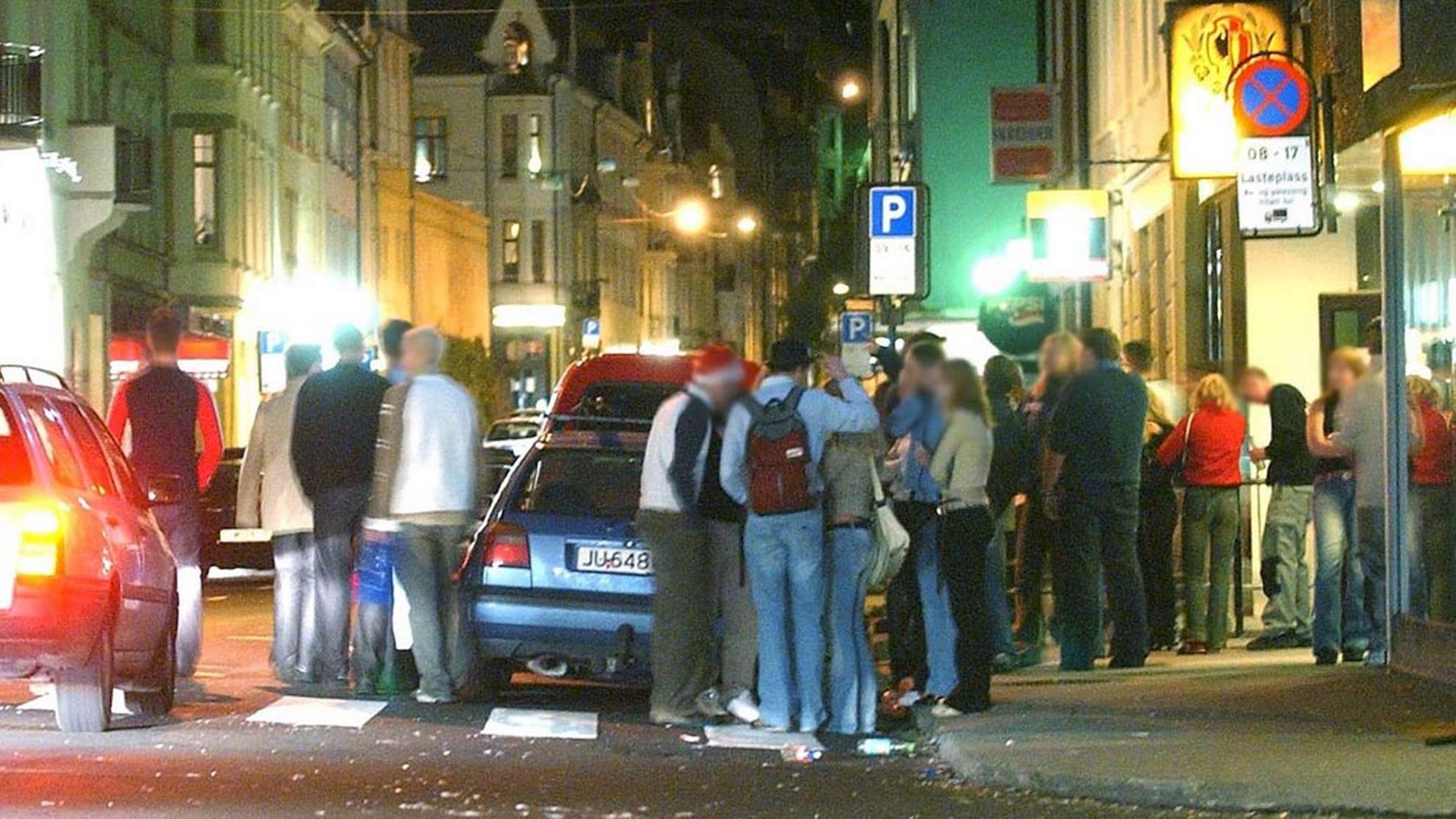 Content slide, two columns with image
[Speaker Notes: Content slide, two columns with image. Image size: 8,46 cm x 10,76 cm or 320 x 407 pixels]
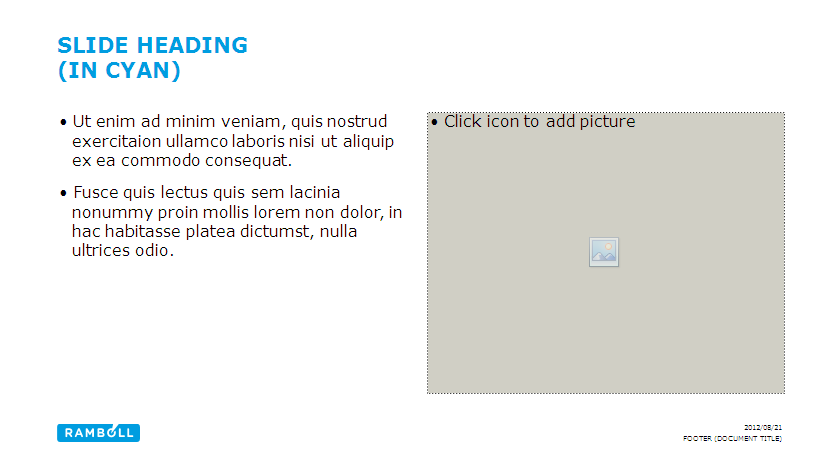 Synergier og sameksistens
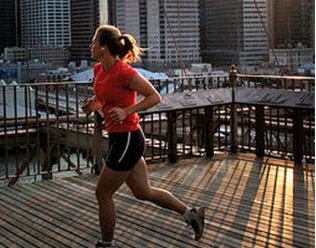 Det krever gjennomtenkt utforming:
Forskjellige funksjoner har forskjellige behov/krav til kvaliteter; Den enes kvaliteter/behov skal i minst mulig grad gå utover andres kvaliteter.

Det krever klare rammer/spilleregler som samtidig gir rom for fleksibilitet

Det krever en del toleranse og forståelse for hver andres behov
Content slide, two columns with image
[Speaker Notes: Content slide, two columns with image. Image size: 8,46 cm x 10,76 cm or 320 x 407 pixels]
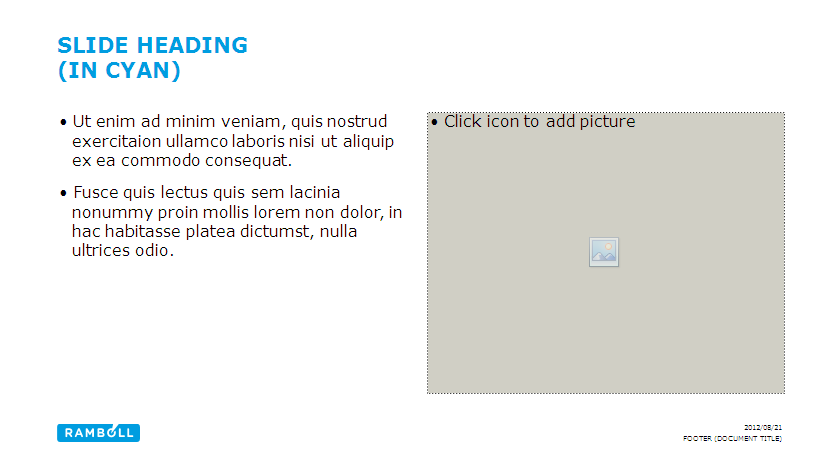 Byrommets kvaliteter
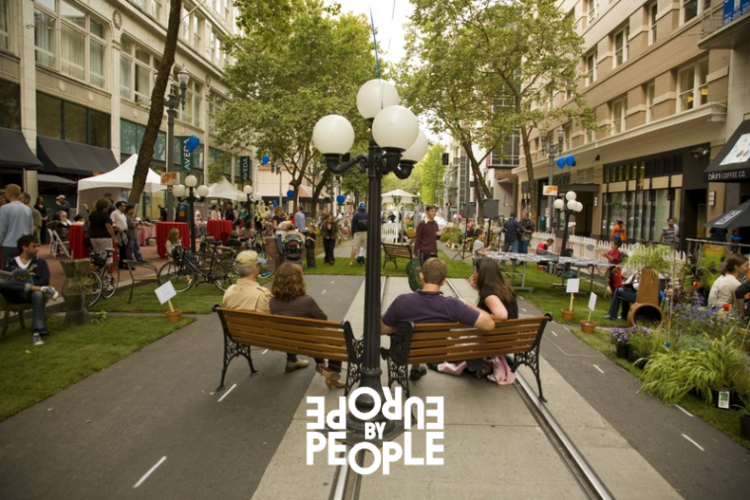 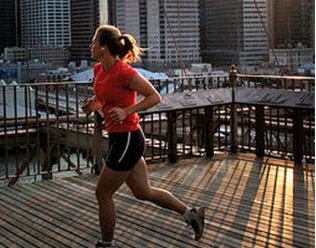 Gater tas tilbake som steder for folk

Områder for opphold – behagelige, trygge, interessante
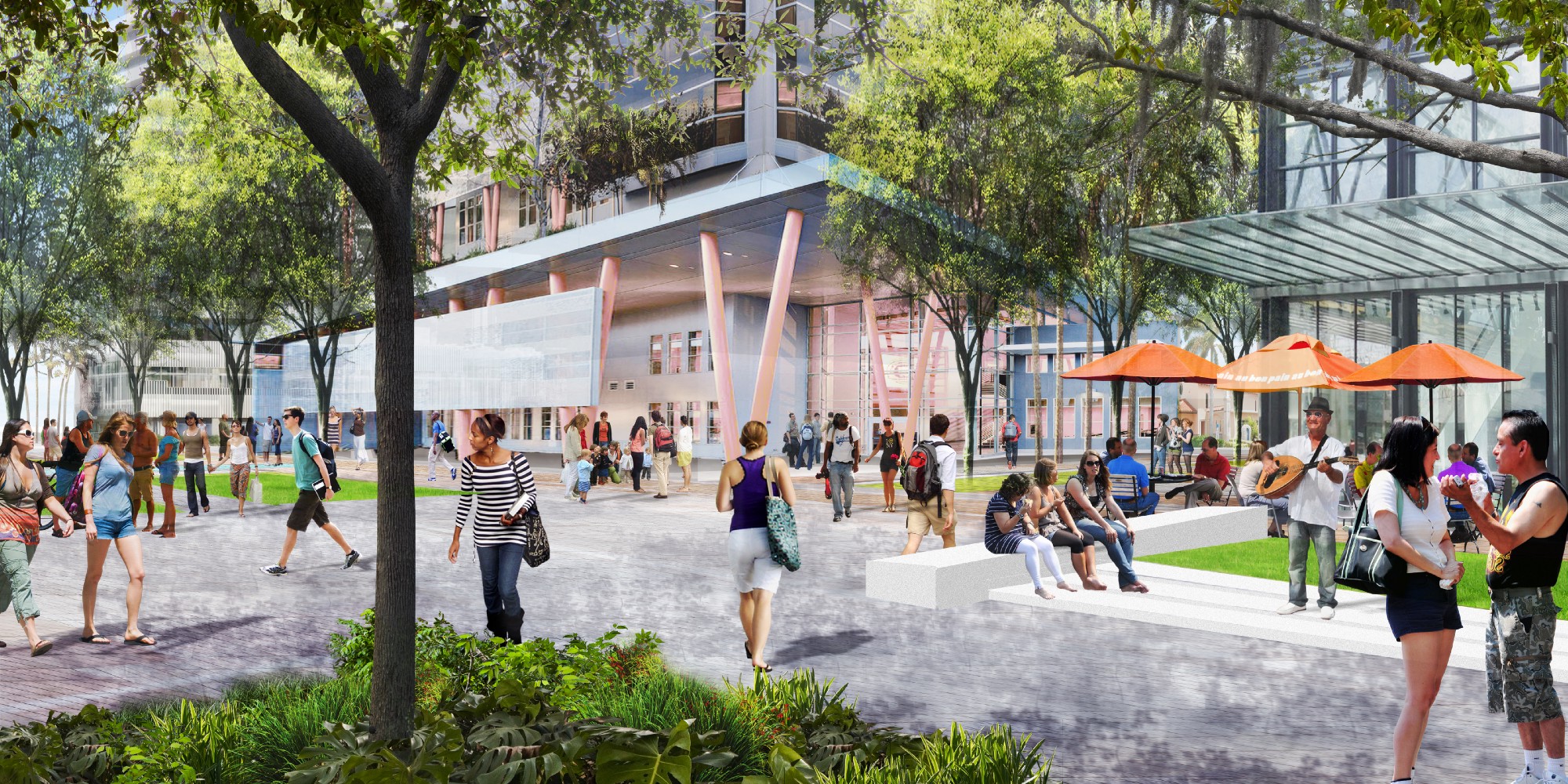 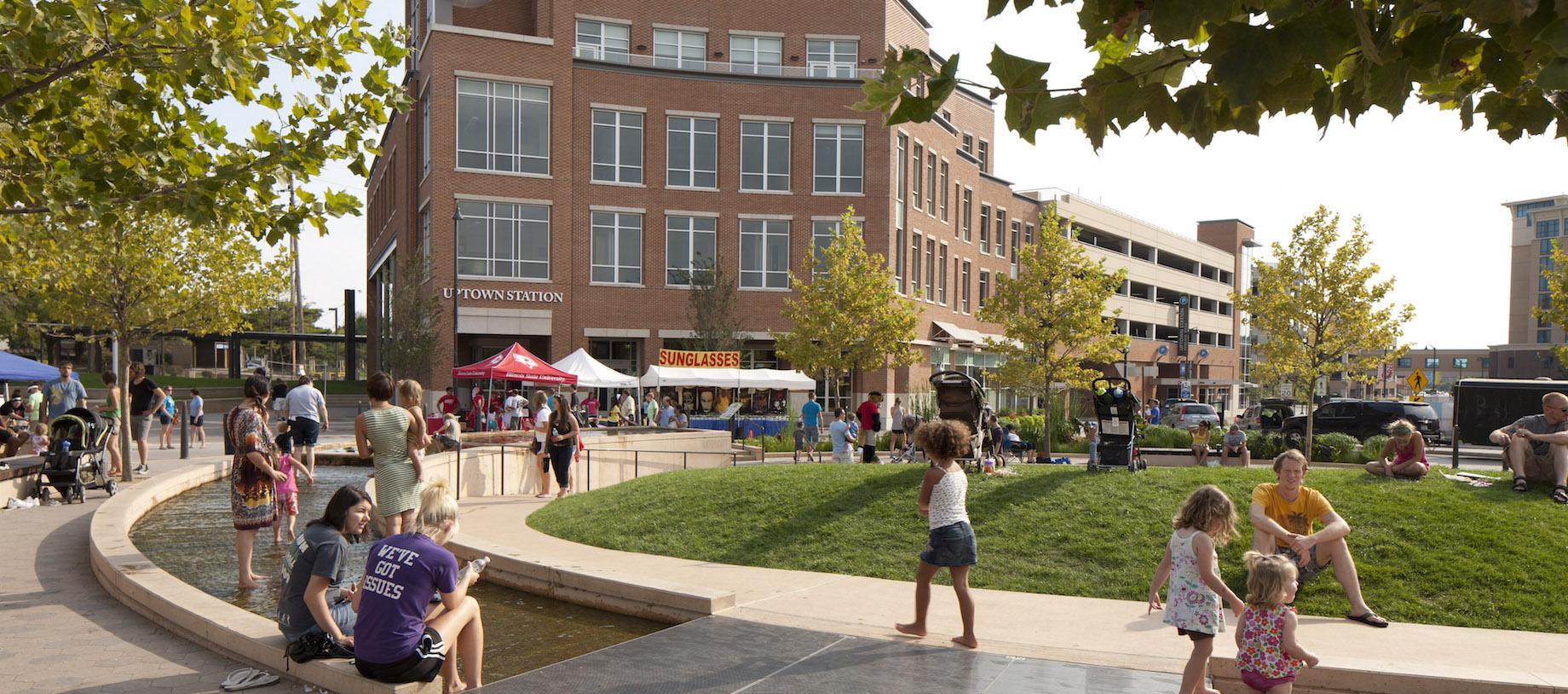 Content slide, two columns with image
[Speaker Notes: Content slide, two columns with image. Image size: 8,46 cm x 10,76 cm or 320 x 407 pixels]
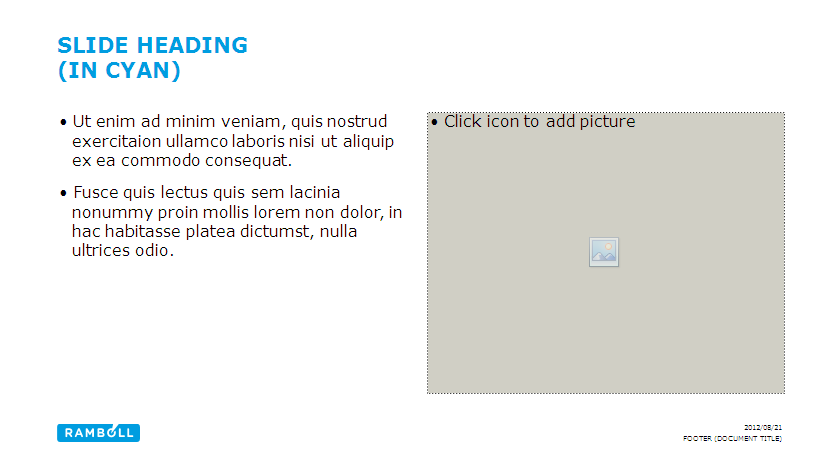 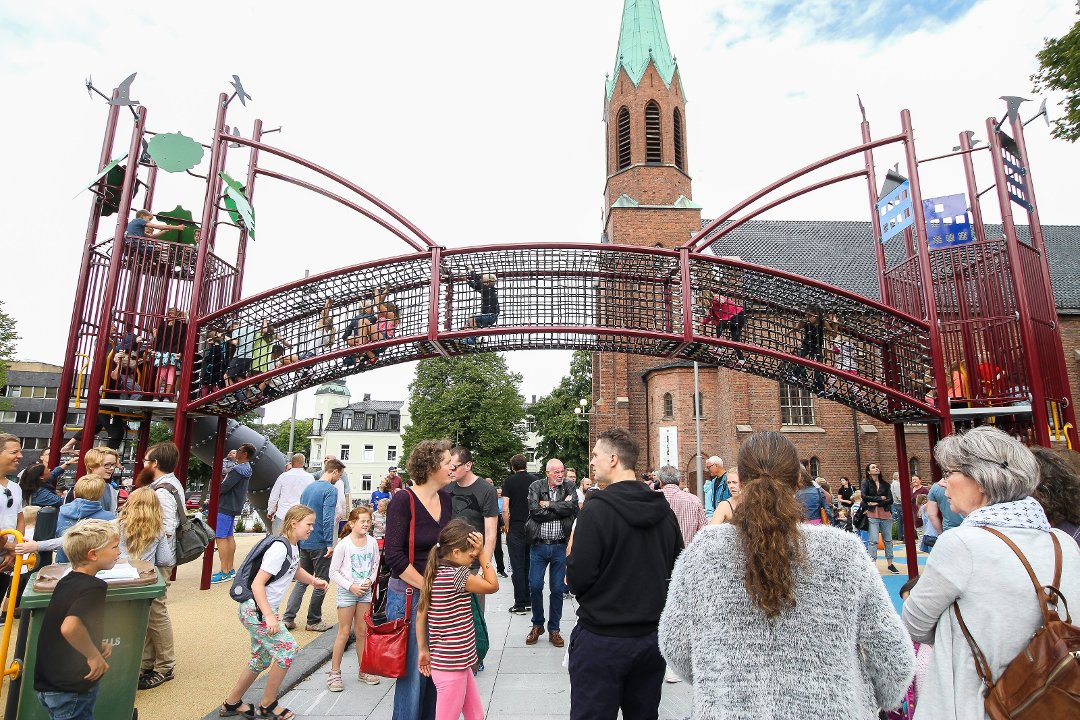 Byrommets kvaliteter
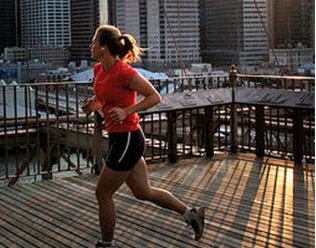 Områder for barn og lek

Familien til sentrum
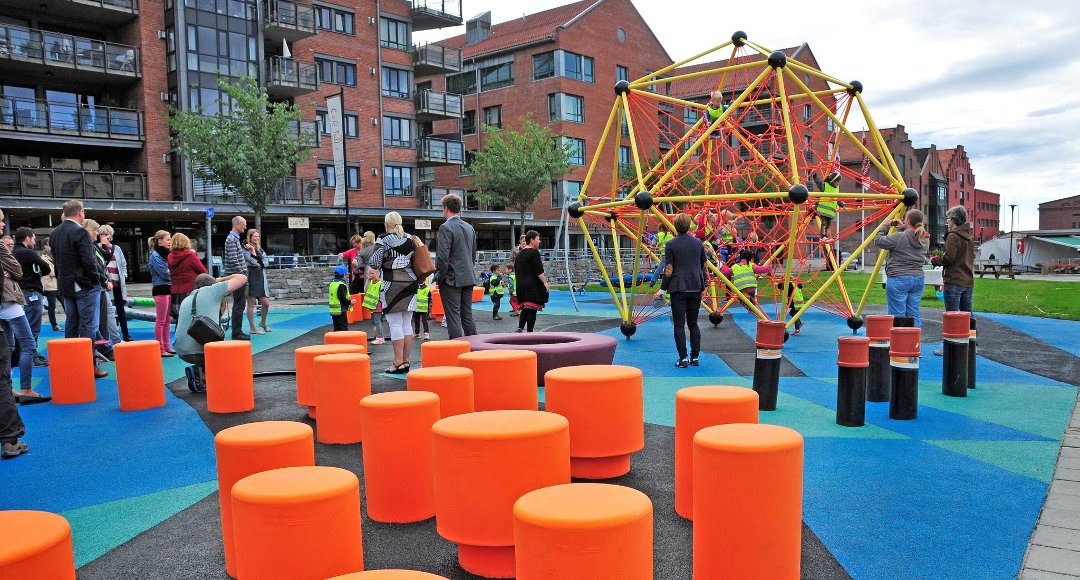 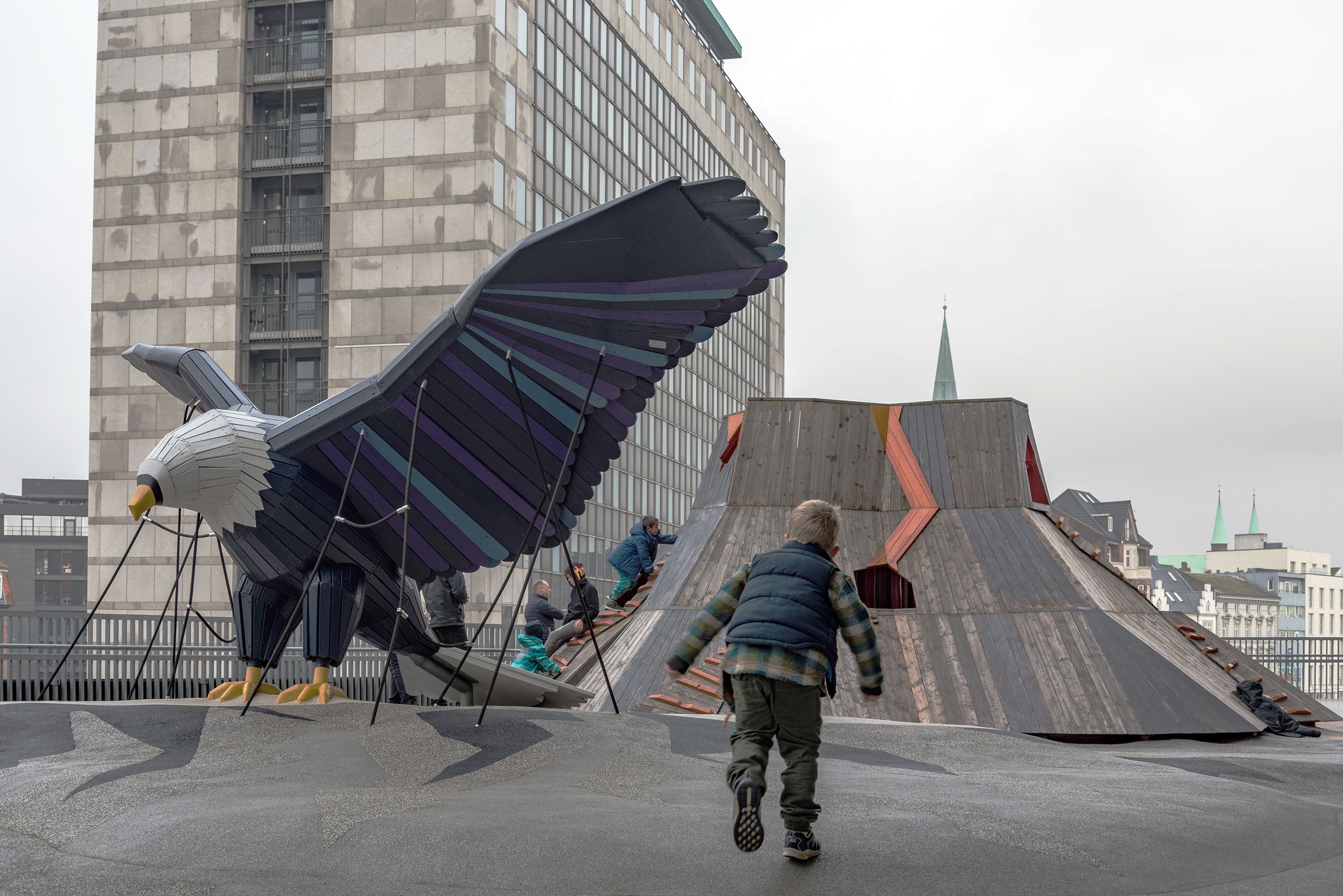 Content slide, two columns with image
[Speaker Notes: Content slide, two columns with image. Image size: 8,46 cm x 10,76 cm or 320 x 407 pixels]
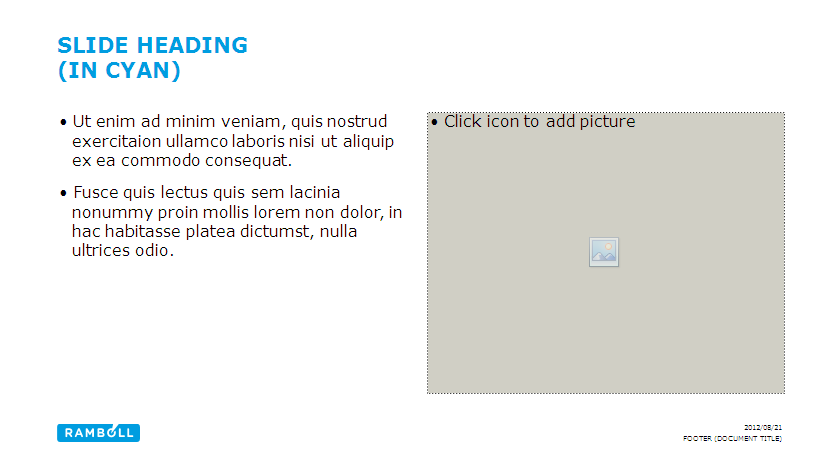 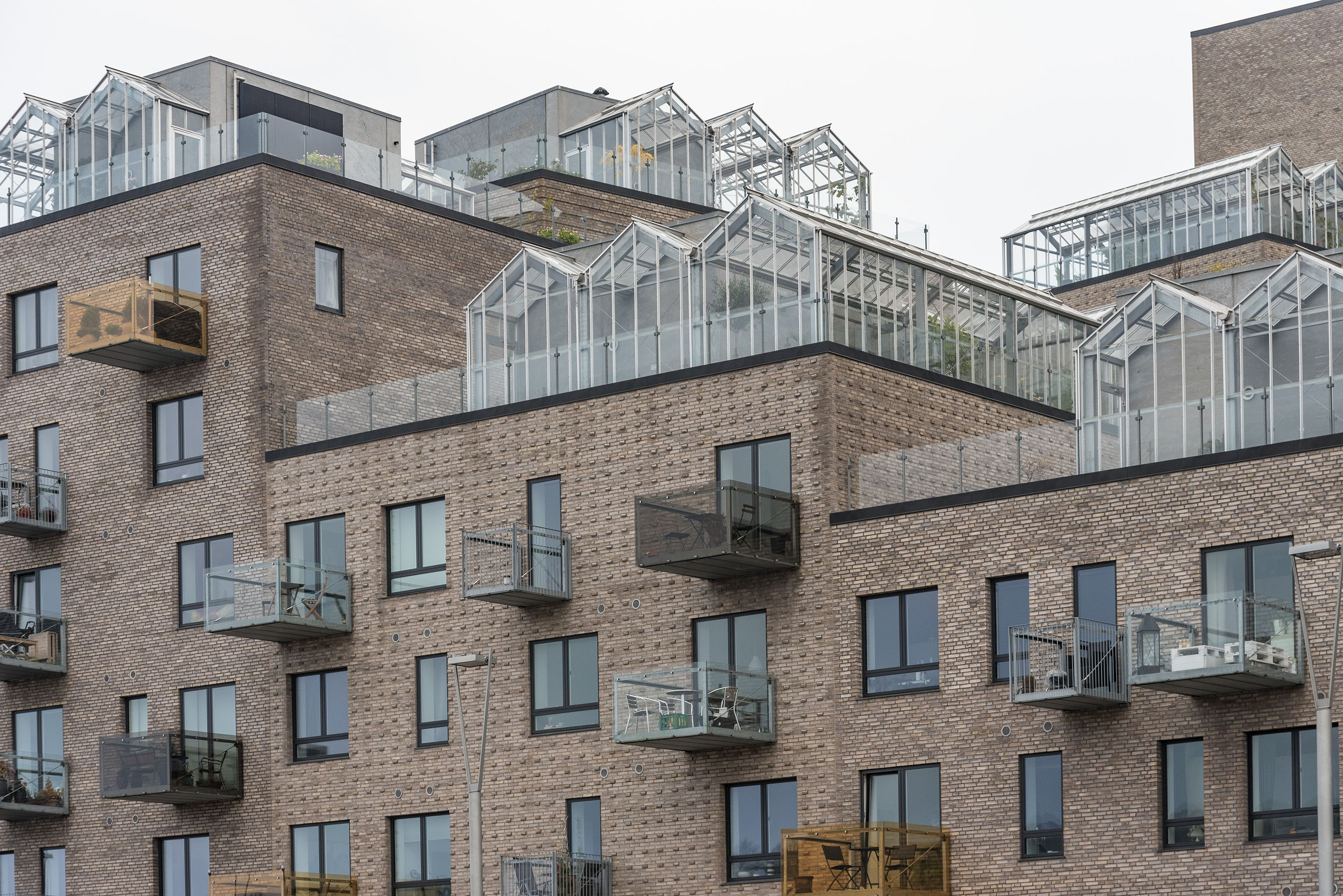 Det private
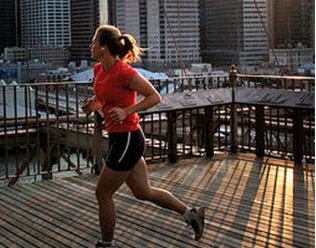 De fleste ønsker og trenger et privat uteoppholdsareal
Bolighusenes kvalitet – Lydisolasjon f.eks
Det er også viktig å tenke på møtet mellom det private og det offentlige
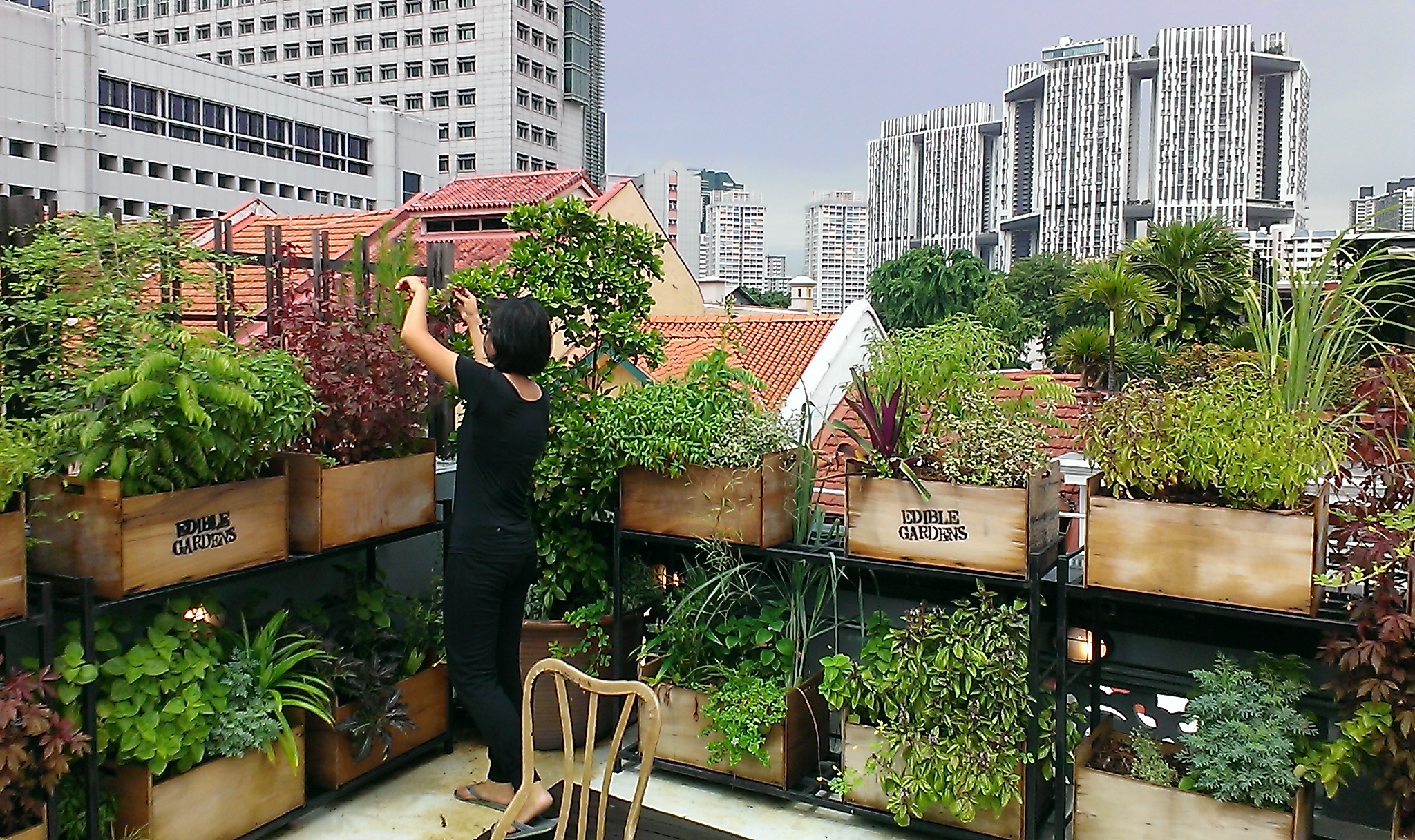 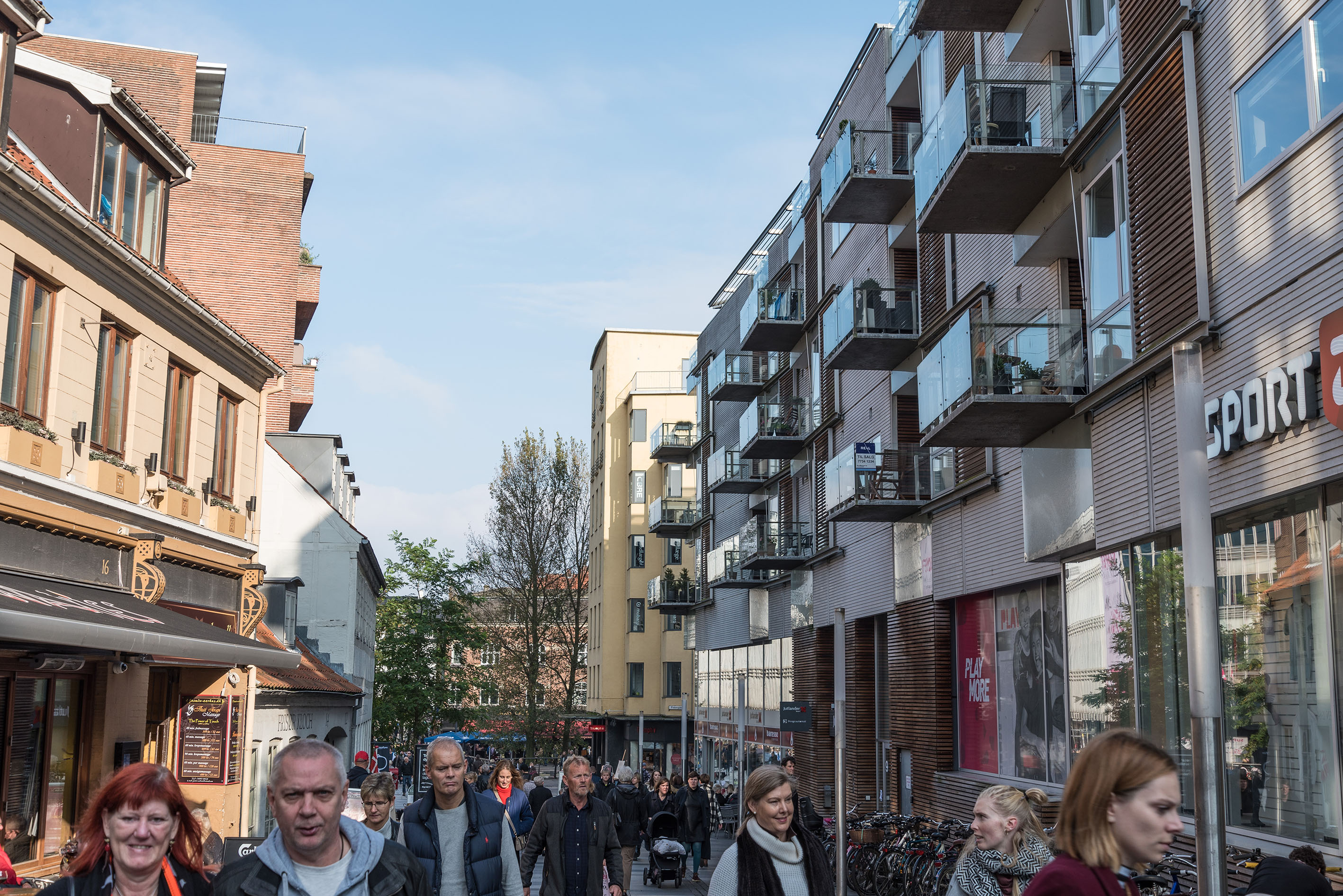 Content slide, two columns with image
[Speaker Notes: Content slide, two columns with image. Image size: 8,46 cm x 10,76 cm or 320 x 407 pixels]
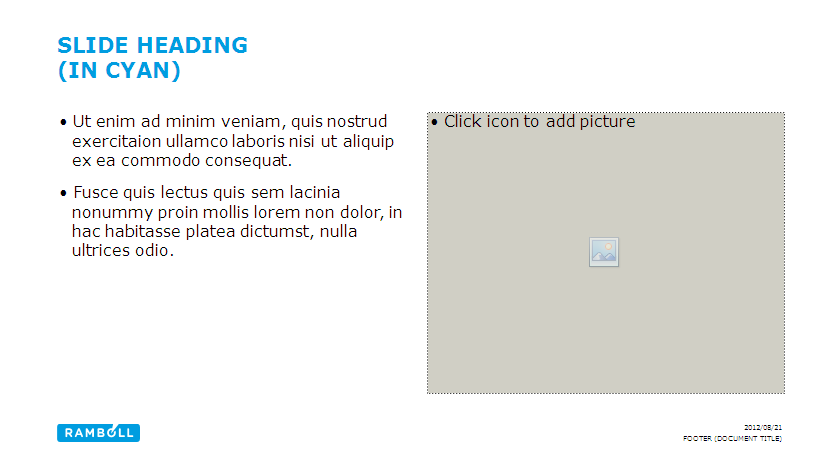 Familier i sentrum
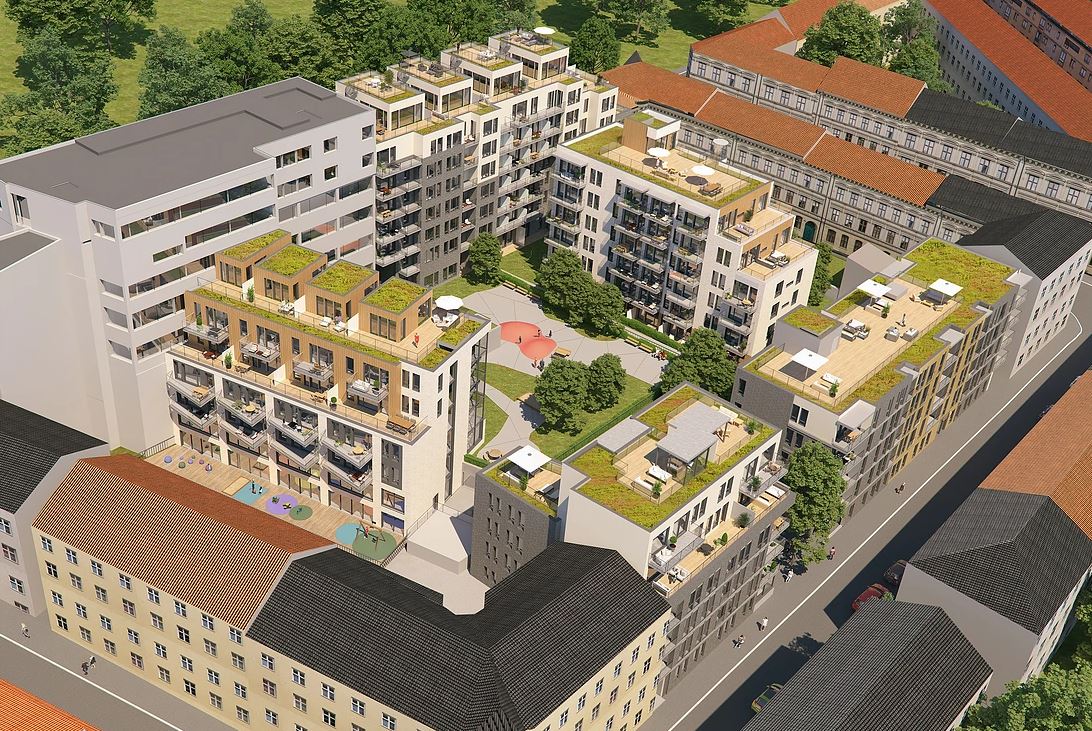 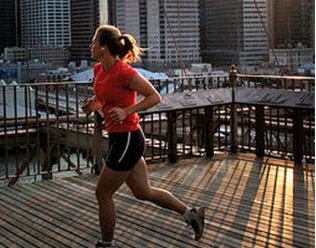 Tilrettelegge for flere familier inn i sentrum
Større leiligheter
Utforske nye kombinasjoner; leiligheter, townhouse
Trygge og lett tilgjengelige uteareler
Sentrumsbarnehager
Content slide, two columns with image
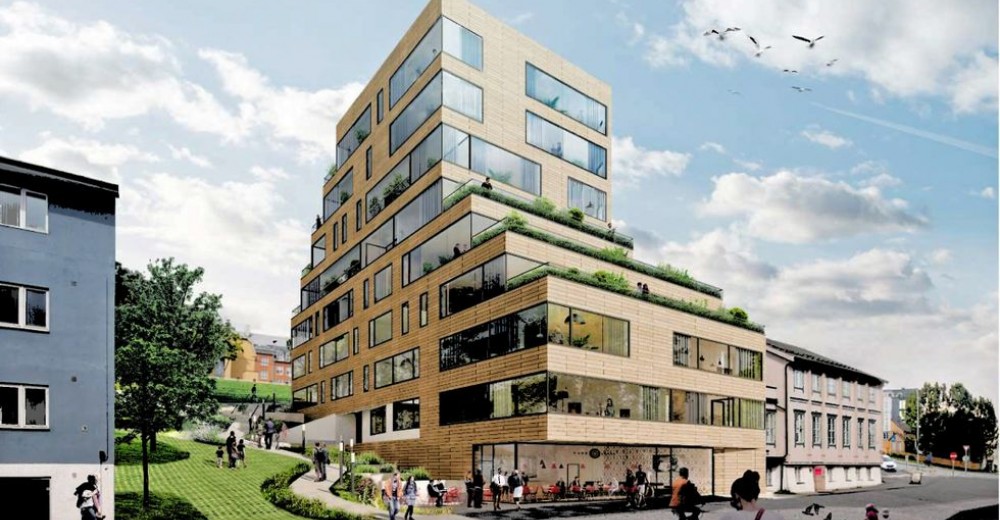 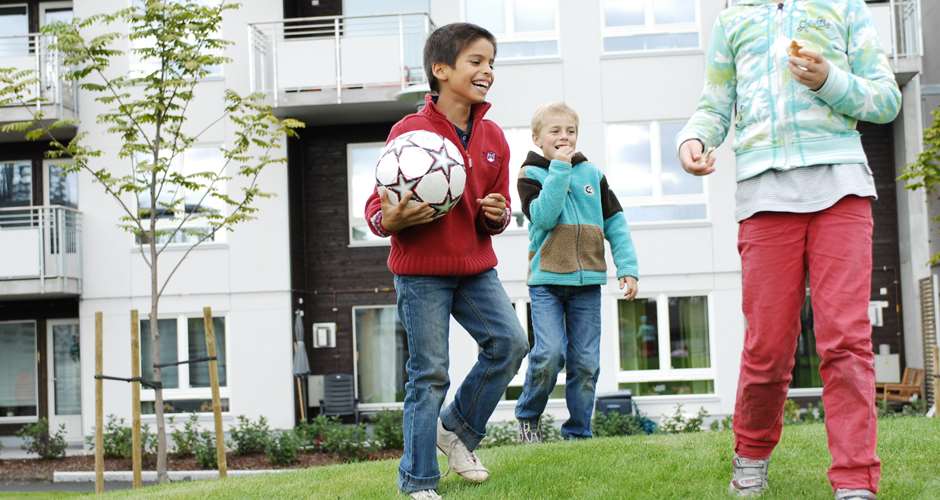 [Speaker Notes: Content slide, two columns with image. Image size: 8,46 cm x 10,76 cm or 320 x 407 pixels]
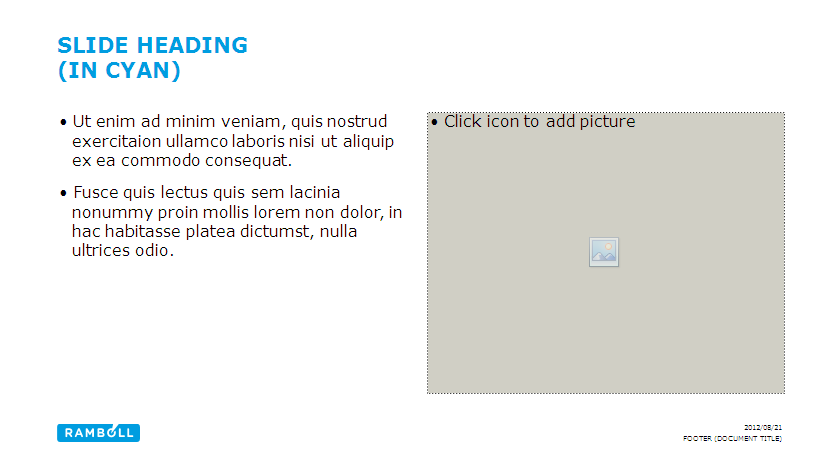 Aktive 1.etasjer
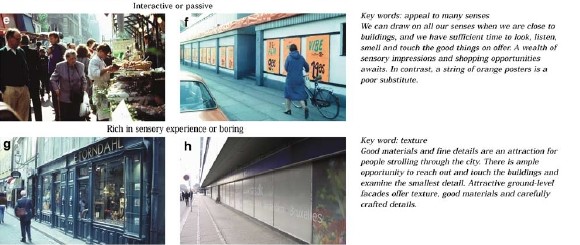 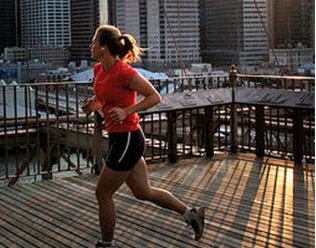 Liv i gatene: Legge til rette for og initiere/fasilitere arrangementer, markeder, kunst i det offentlige rom

Handel alene redder ikke sentrum

Småindustri, håndverk, produksjon i den tette byen
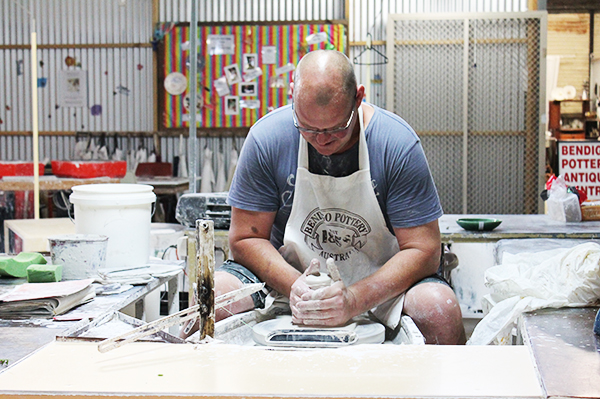 Content slide, two columns with image
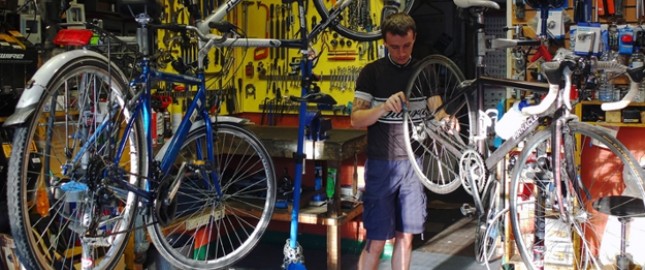 [Speaker Notes: Content slide, two columns with image. Image size: 8,46 cm x 10,76 cm or 320 x 407 pixels]
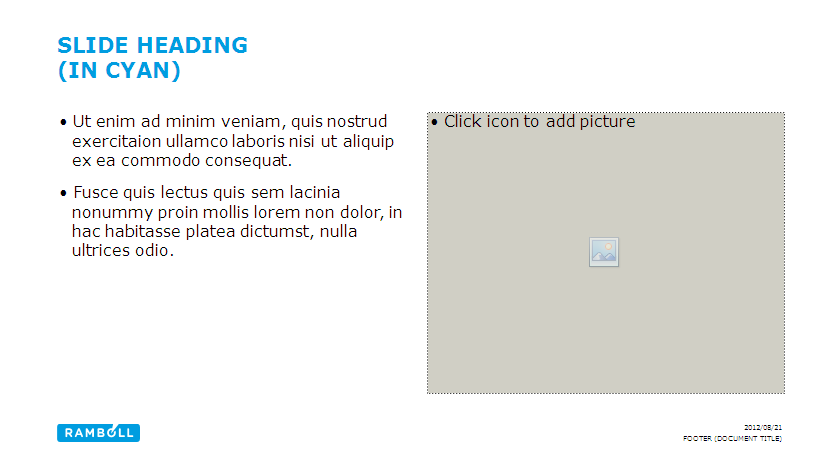 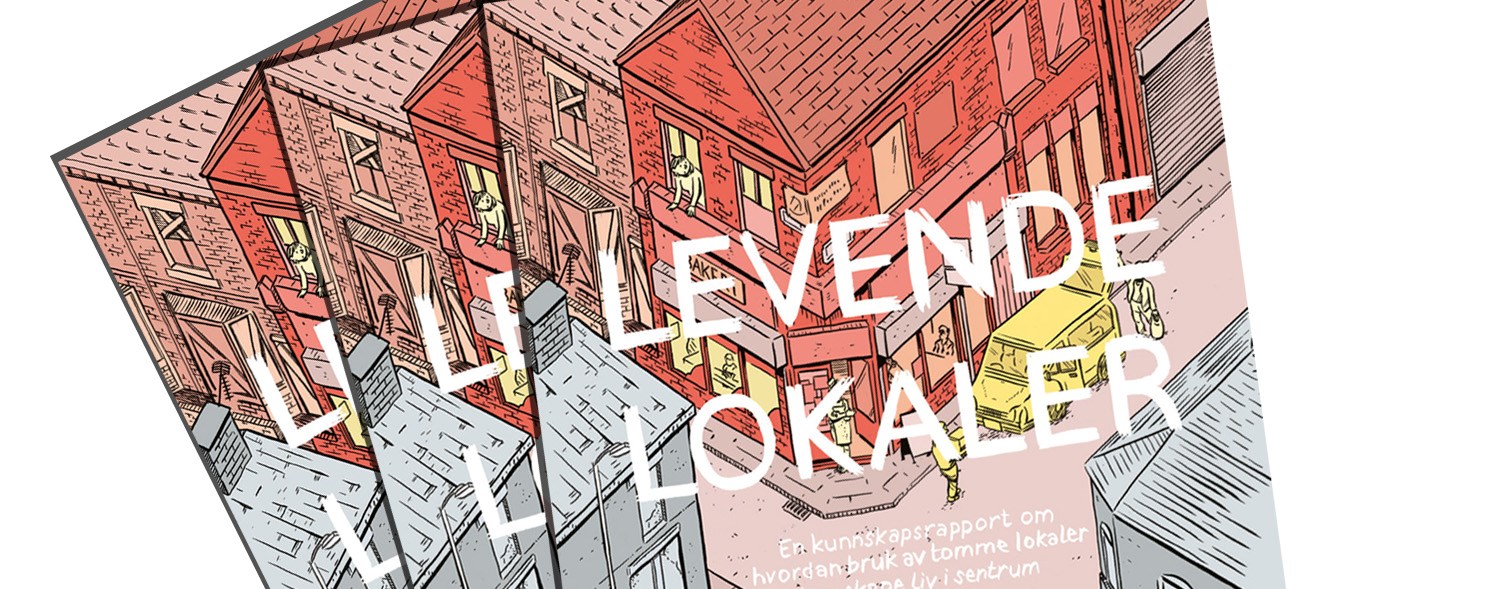 Levende lokaler
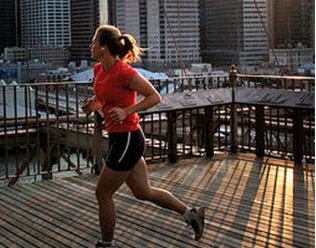 Utviklingsselskap for sentrum – Samarbeid mellom gårdeiere, kommunen og næringsdrivende

Arendal By AS: En sentral medspiller i langsiktig utvikling for byen.
Content slide, two columns with image
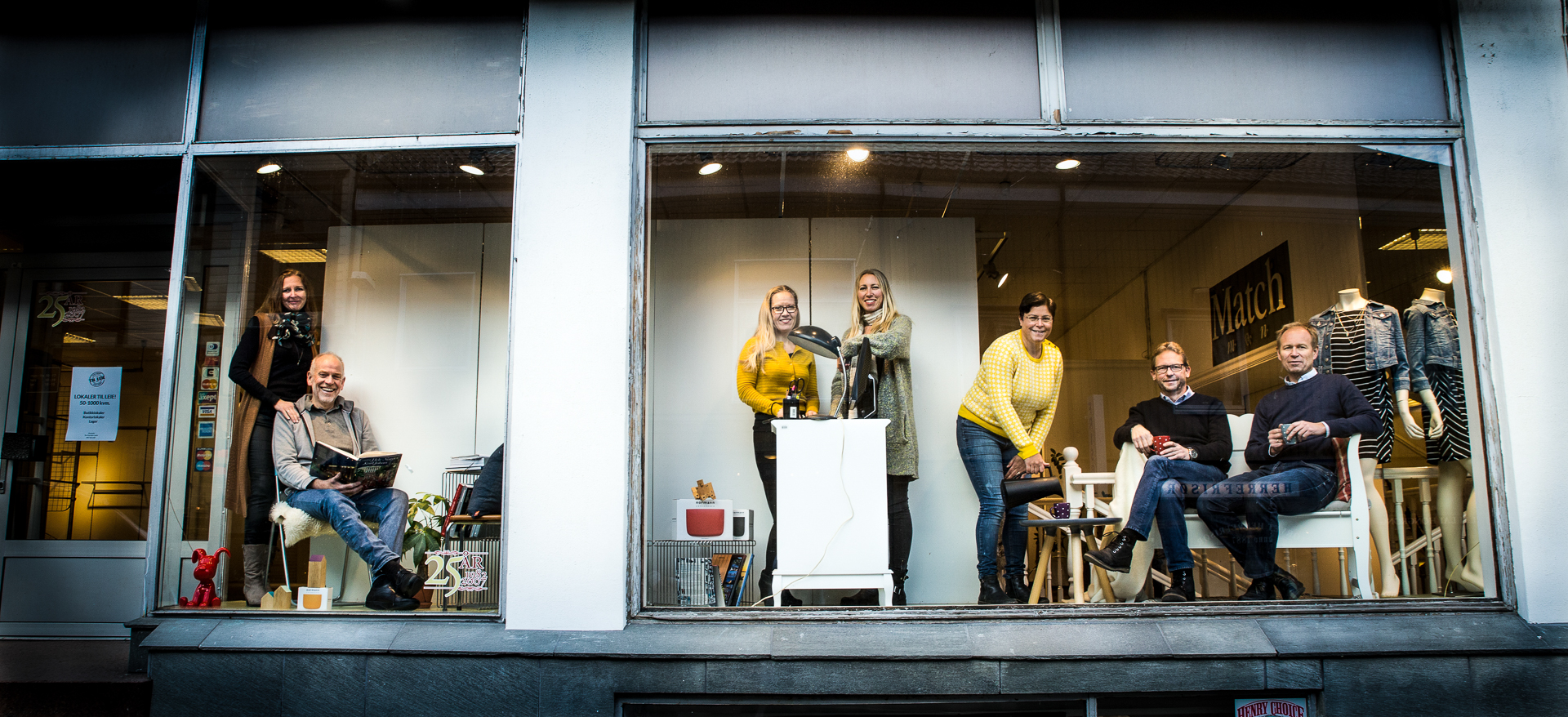 [Speaker Notes: Content slide, two columns with image. Image size: 8,46 cm x 10,76 cm or 320 x 407 pixels]